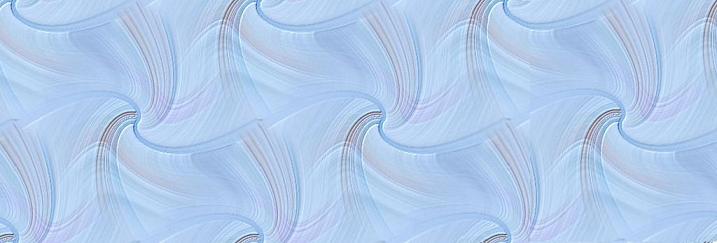 Добро пожаловать
на открытый урок
русского языка
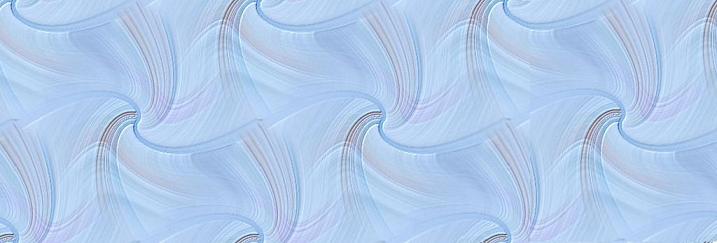 Проверка
домашнего задания
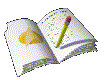 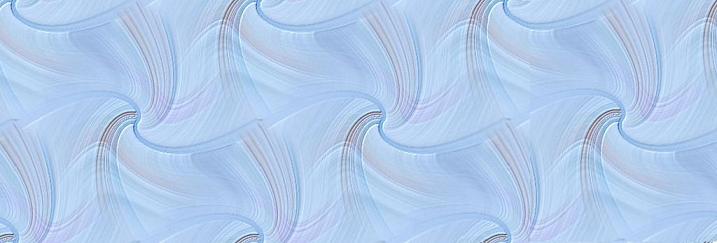 1.Распределить местоимения 
по разрядам
2.Выписать из домашнего упражнения
все отрицательные 
местоимения
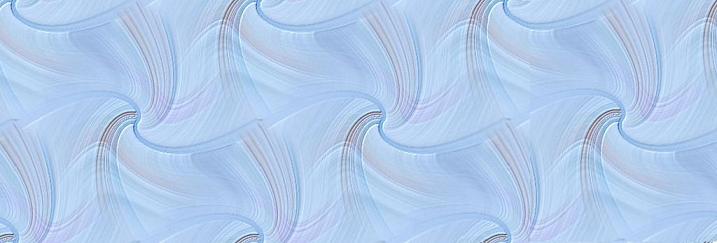 Игра
"Четвертое лишнее"
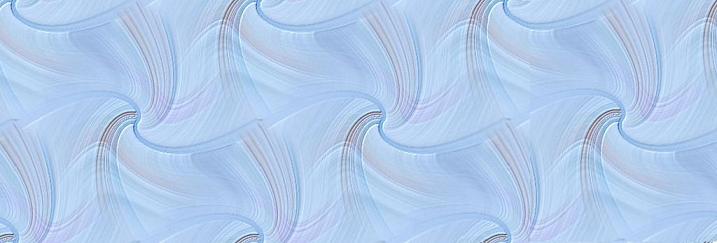 ТЕБЯ
ЕГО
НАС
ТЕХ
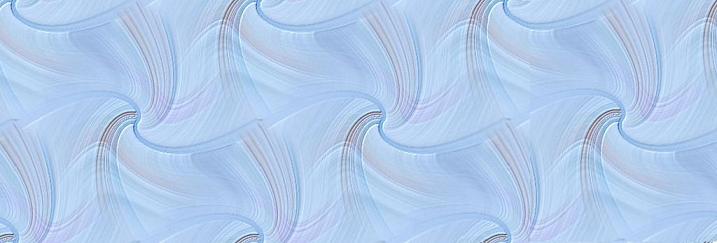 САМЫЙ
ТАКОЙ
ВСЯКИЙ
КАЖДЫЙ
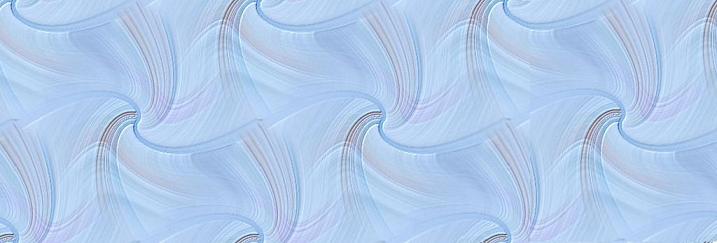 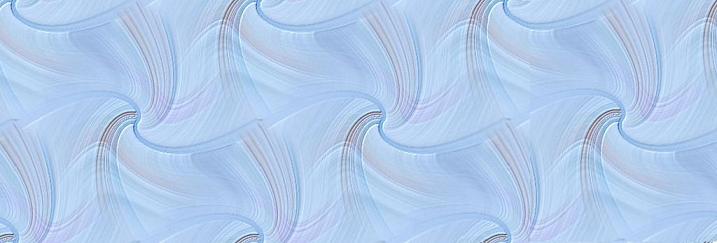 Три черных собаки на чём-то сидели,
Три чёрных собаки на что-то глядели,
Три чёрных собаки увидели что-то
Три черных собаки вскочили с чего-то,
Три черных собаки к чему-то подкрались,
Три черных собаки за чем-то погнались,
Но кто-то ни капельки не растерялся,
Вильнул кое-чем и на что-то взобрался.
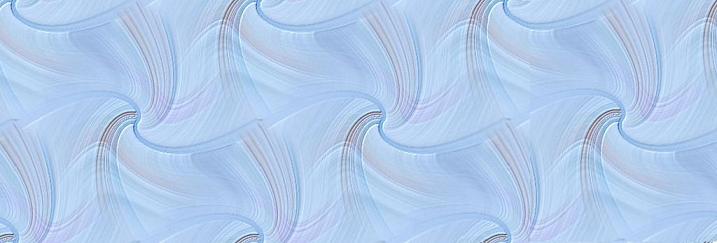 Словарь С.И.Ожегова
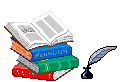 Неопределенный
1.Точно не установленный
2.Не вполне отчетливый
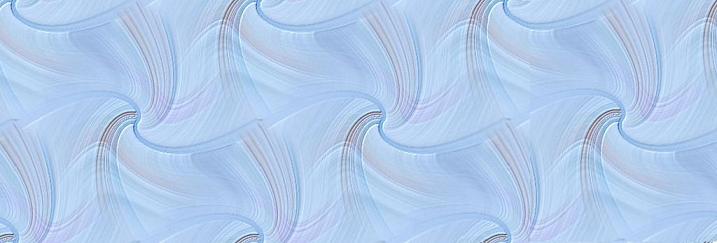 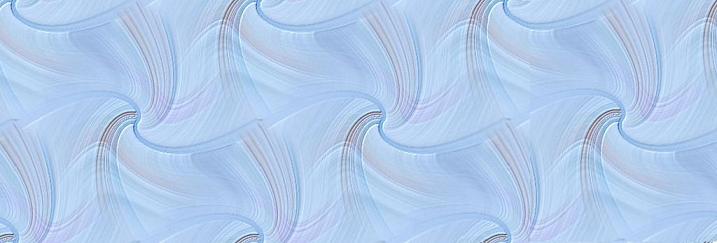 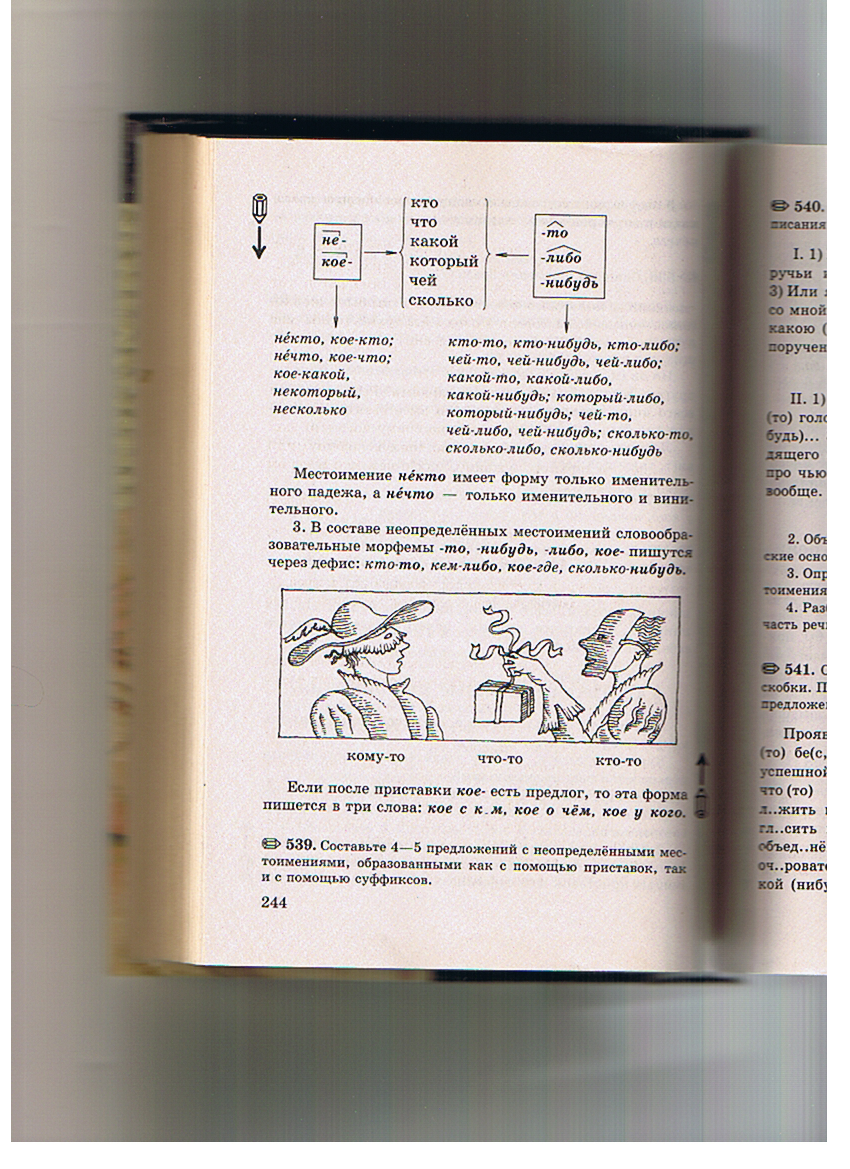 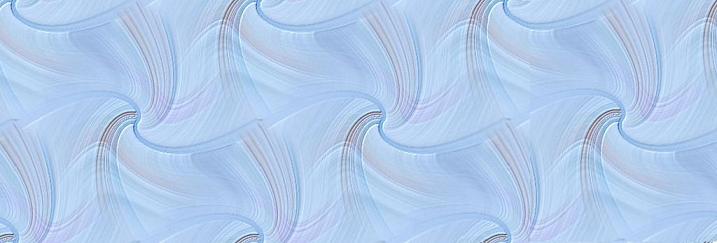 6 класс
Тема:
Неопределенные местоимения
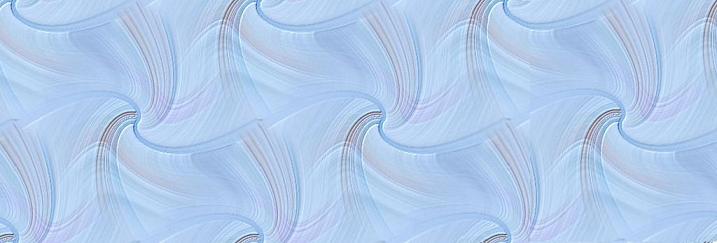 Цели:
1)познакомиться с особенностями
неопределенных местоимений
2)научиться определять
признаки местоимений
3)научиться употреблять
неопределенные местоимения
в речи
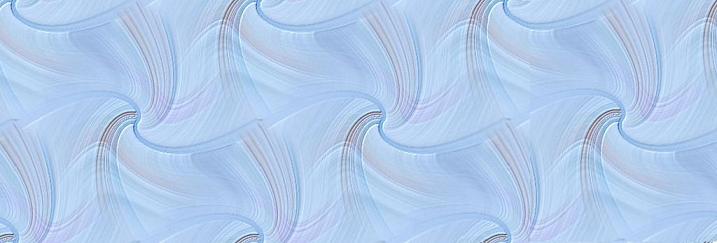 На что указывают
неопределенные
местоимения?
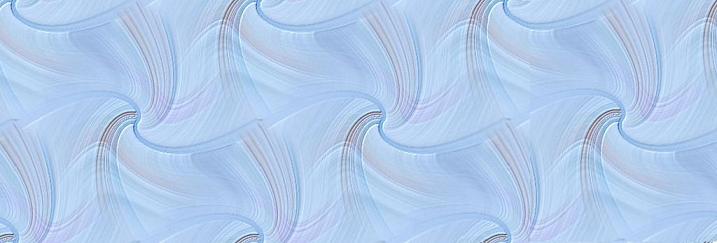 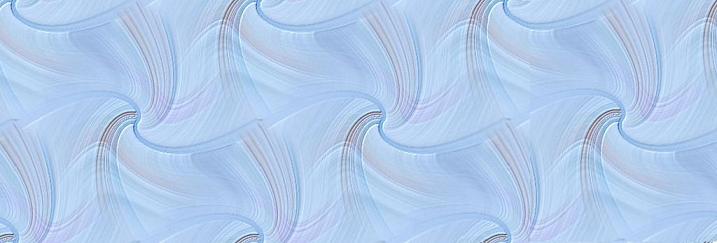 Неопределенные местоимения
указывают на:
неопределенные предметы
кто-то, что-то
неопределенные признаки
какие-то, какой-нибудь
неопределенное количество
сколько-нибудь, несколько
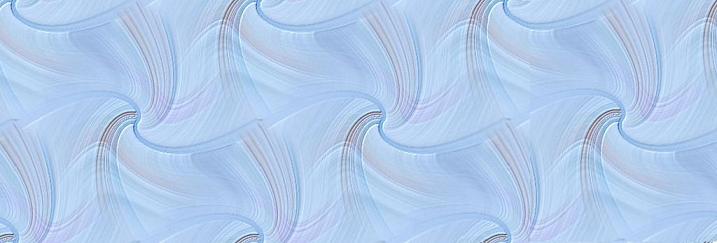 Как образуются
неопределенные
местоимения?
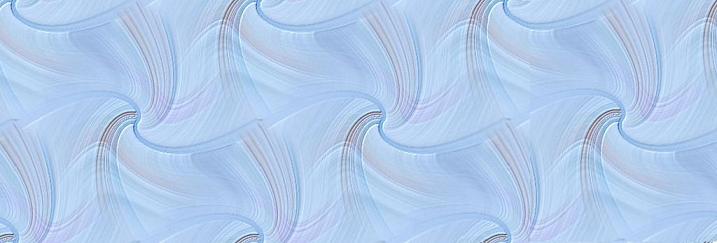 кто
что
какой
который
чей
сколько
то

либо

нибудь
не

кое
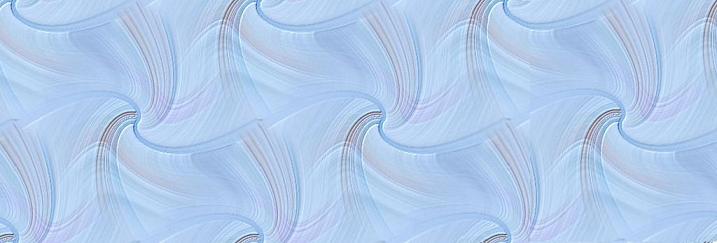 Как пишутся
неопределенные
местоимения
с приставками
и суффиксами?
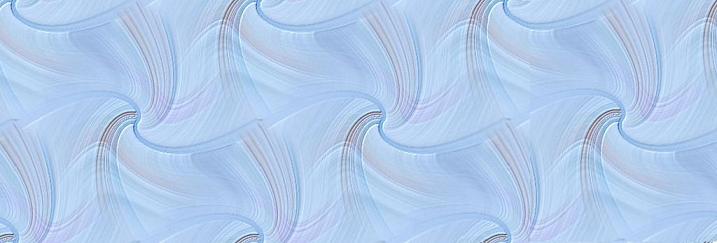 некто
кое-кто
кто
кто-то
кто-либо
кто-нибудь
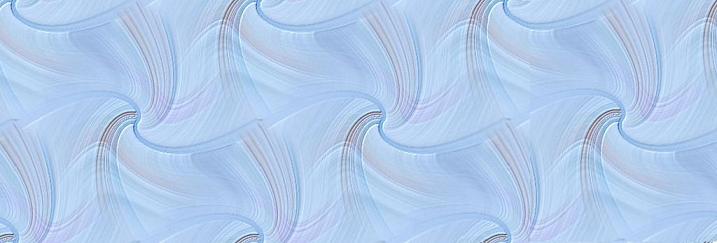 Напоминалка
КОЕ, ЛИБО, ТО,
НИБУДЬ - ЧЕРТОЧКУ
НЕ ПОЗАБУДЬ
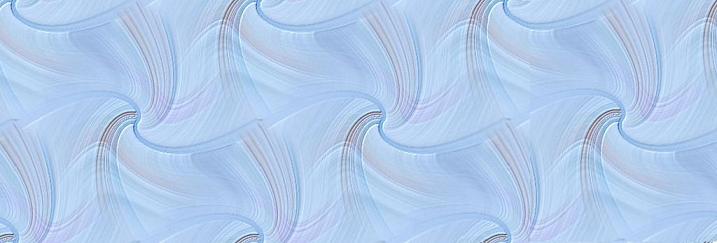 Как пишутся
местоимения
с предлогом?
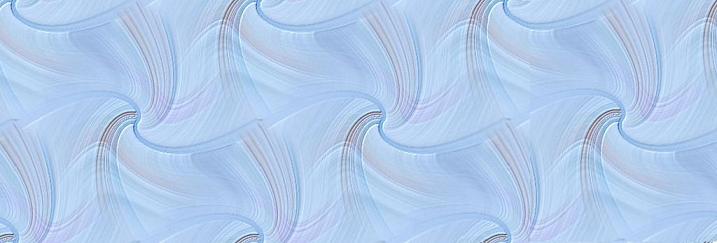 Местоимения с предлогом
пишутся
в три слова
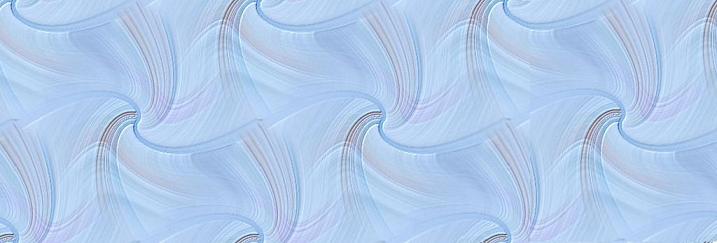 В чем особенность
местоимений
НЕКТО, НЕЧТО ?
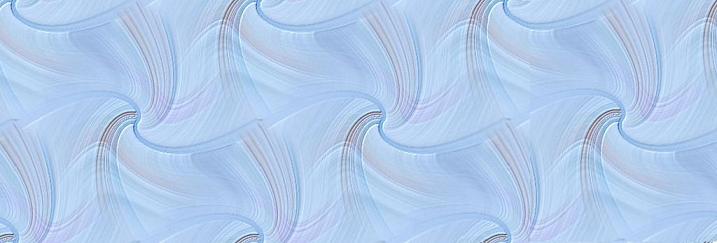 Некто - И.п.

Нечто - И.п., В.п.
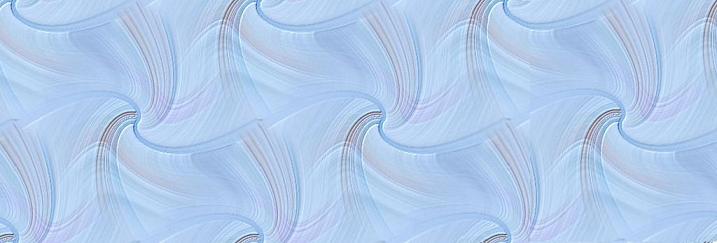 Что такое
неопределенные
местоимения?
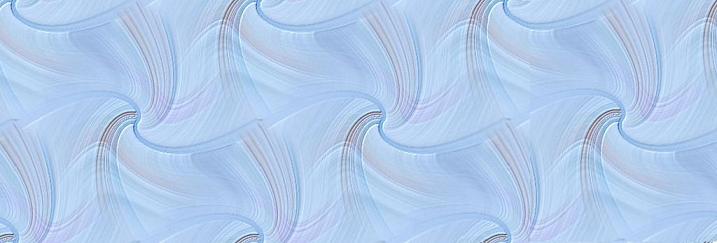 Неопределенные местоимения
указывают на
неопределенные предметы,
признаки, количества.
Образуются от вопросительно-
относительных местоимений
при помощи приставок не, кое и
 суффиксов то, либо, нибудь.
Если есть предлог, то пишутся 
в три слова.
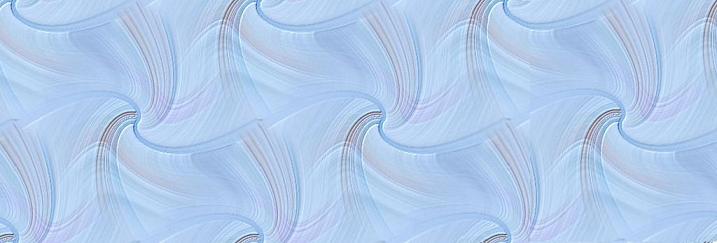 Лингвофизминутка
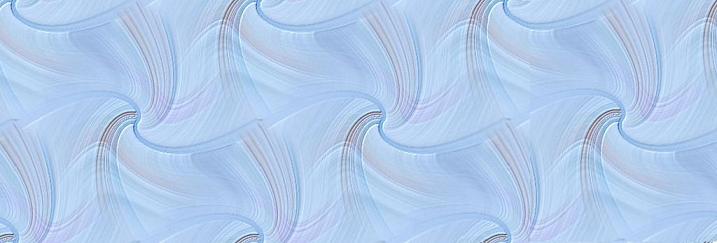 Работа по тексту Феликса Кривина
Умные спорщики.
         Собрались однажды местоимения и заспорили. 
Одно местоимение начало рассказывать.
         - В некотором царстве, в некотором государстве жил некто. 
Пошел он однажды по некоей дороге, нашел нечто. 
Встретил некто некоего человека, 
дал ему некоторую часть найденного. Что у него осталось?
         А второе местоимение говорит:
         - Ну что это за рассказ? Вот я расскажу так расскажу! 
В каком-то царстве, в каком-то государстве жил кто-то.
 Пошел он по какой-то дороге, нашел что-то. 
Встретил кого-то и отдал часть. Что у него осталось?
         Третье местоимение посмеялось и говорит:
         - Ни в каком царстве, ни в каком государстве никто не жил,
 никуда не шел, никого не встречал, ничего не находил, 
никому ничего не давал. Нечего и спрашивать, сколько у него осталось.
         - Эх вы, глупые спорщики, - сказало четвертое местоимение.
 – Что вы спорите? Ведь не о чем спорить да и не о ком. Значит, и говорить нечего.
                                                                                                           (Ф.Кривин)
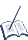 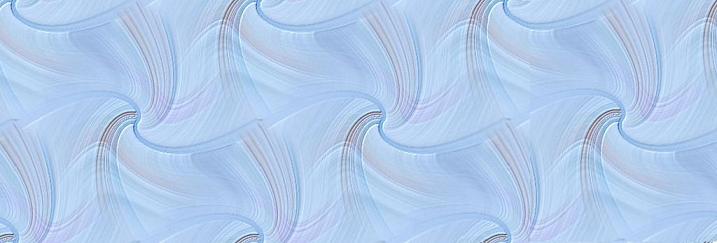 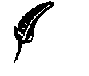 Работа в парах
Задание: вставить подходящие по смыслу
неопределенные местоимения
Поздно вечером ... постучался к нам.
На берегу реки росла ... пышная зелень.
Расскажите ... о вашей поездке по стране.
Товарищ вытащил из шкафа ... книгу.
Вскоре мы заметили на дороге ... черное.
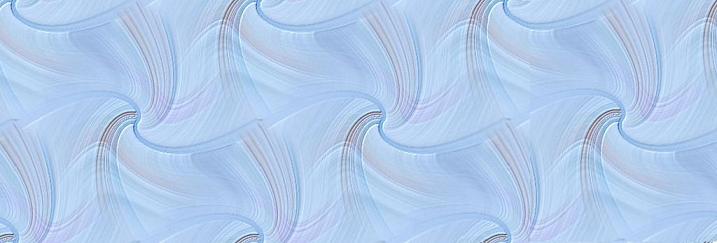 Морфологический разбор
местоимения
кому-нибудь
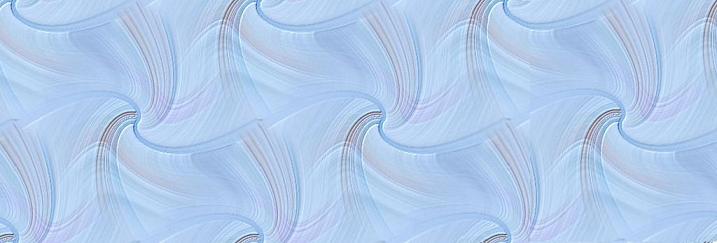 Домашнее задание
Упр. 397 (1 часть, зад. 1 и 2,
 морфол. разбор
одного местоимения)
На "5" - составить вопросы по
теоретическому материалу
или задания для игры "Четвертое лишнее"
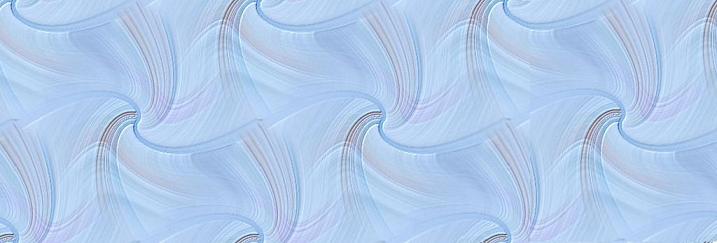 Итоги урока
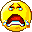 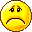 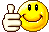 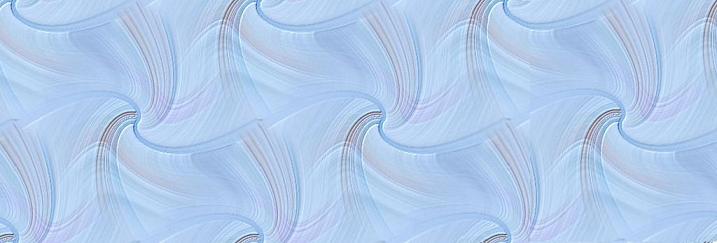 Спасибо за урок
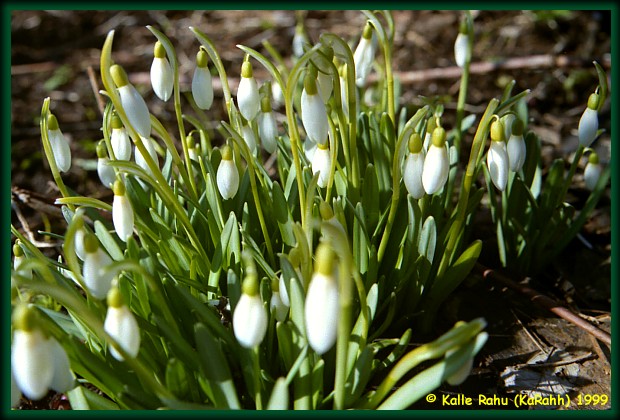